Synonyms Words that mean exactly the same or nearly the same as another word in the same language.
Hey, you look like me…
Hey, I look like you…
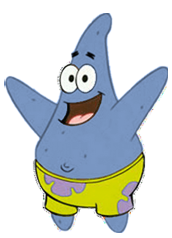 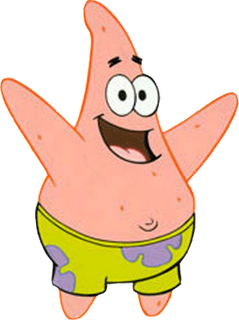 Learning Objective/Aim
Ooh look… a synonym.
By the end of this lesson you will be able to:
Define synonym
Identify and give examples of synonyms.
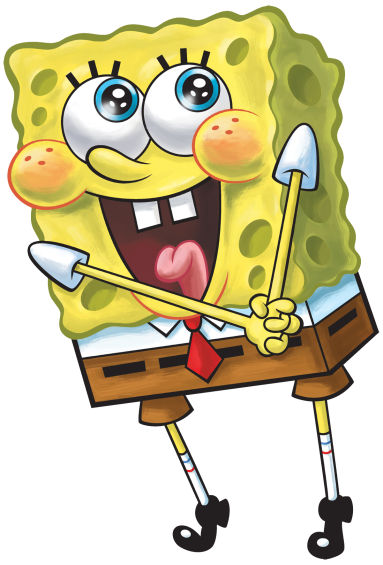 Think of synonyms for these words
Friend
Journey
House
Woman
Grandma 
Floor
However
Said
Good
Bad
Small
Mate
_____
_____
_____
__________
_____
_____
_____
_____
Tiny
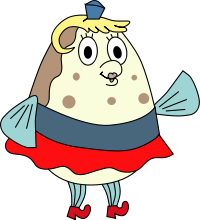 In Pairs
Great! Teamwork!
Think of THREE synonyms for each word below:

Excellent
Doctor
Police
Writing
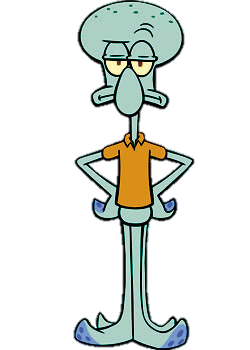 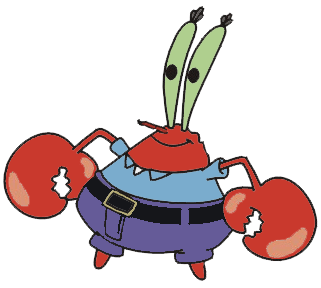 Excellent
Superb
Outstanding
Magnificent
Exceptional
Admirable
Worthy
Wonderful
Perfect
Eminent
Splendid
Fine
Supreme
First-rate
Marvellous
Ace
Terrefic
Yeah…I got those.
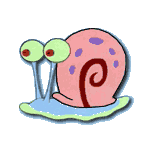 Doctor
Physician
Surgeon
Medic
Clinician 
Healer
Quack
Specialist
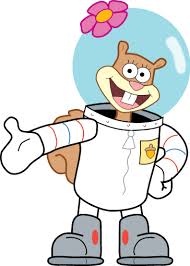 Police
Bobby
Detective
Cop
Rozzer
Blue
Officers
Fed
Some of these should not be used in formal situations…
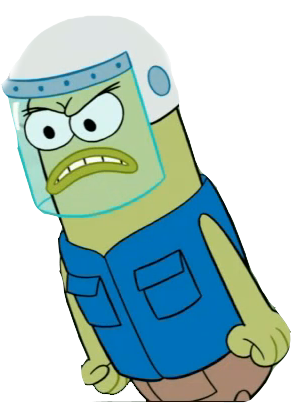 Writing
Script
Scribing
Print
Text
Chirography 
Calligraphy 
Scribble
Jotting
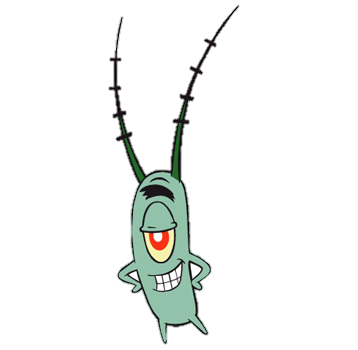 Activity (In your books)
Look at this letter below and in the boxes above write a synonym of the underlined word below.
The first one has been done for you. The letter with your synonyms must make sense.
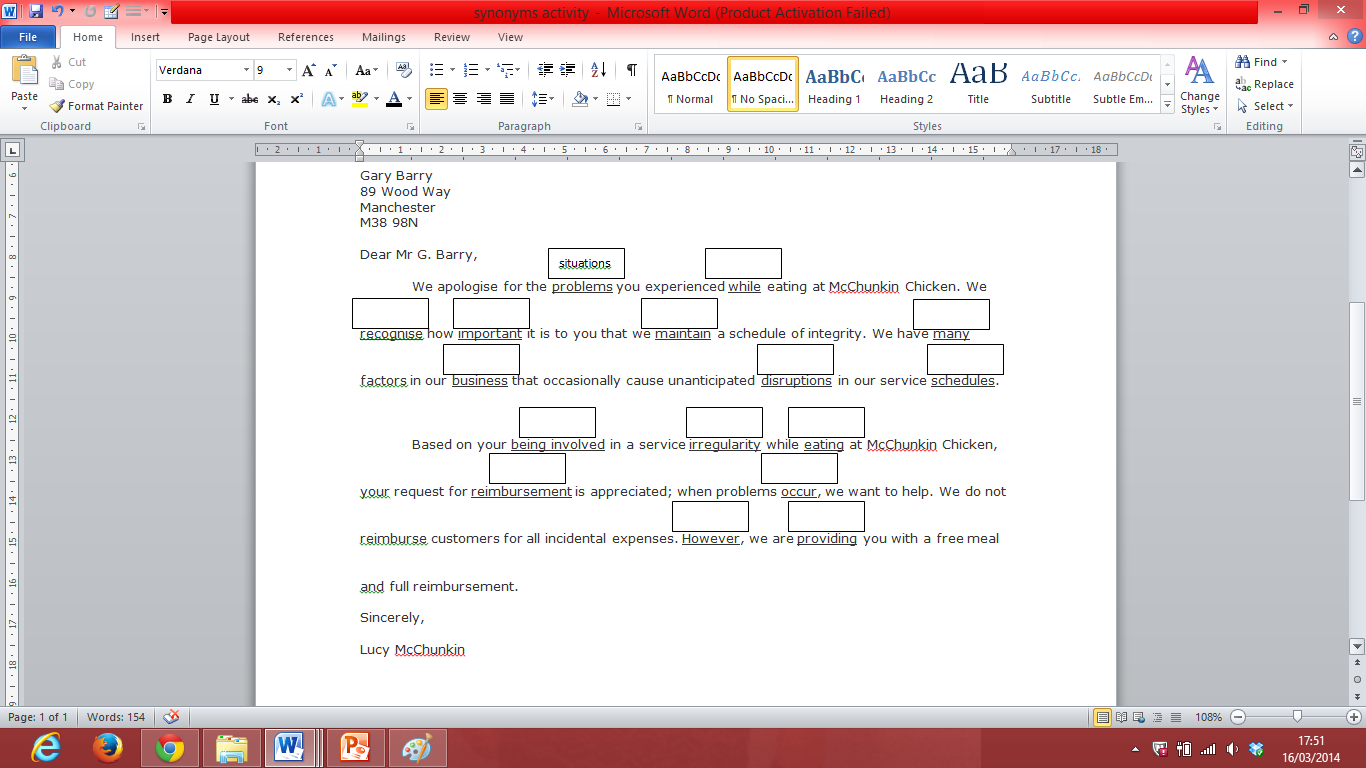